Урок здоровья «Как ухаживать за зубами»
Выполнила: Васильева Е.И,ординатор по специальности «ортодонтия»
Цель:  1.Научить детей правильно ухаживать за полостью рта. 
2.Познакомить с видами зубов и построением  зубов.
 3.Воспитывать ответственное отношение к своему здоровью
Познакомимся  с  
нашими
з у б а м и
Красивая  улыбка  не  только  привлекает  наше  внимание, но  и  говорит  о  том, что  у  вас  крепкие, здоровые  зубы
Зубы- самые  твёрдые  части  нашего организма.  Они  нужны  нам, чтобы откусывать  и пережёвывать  пищу
Зубы  укреплены в  кости (челюсти), покрыта  кость  десной – мягкой  тканью
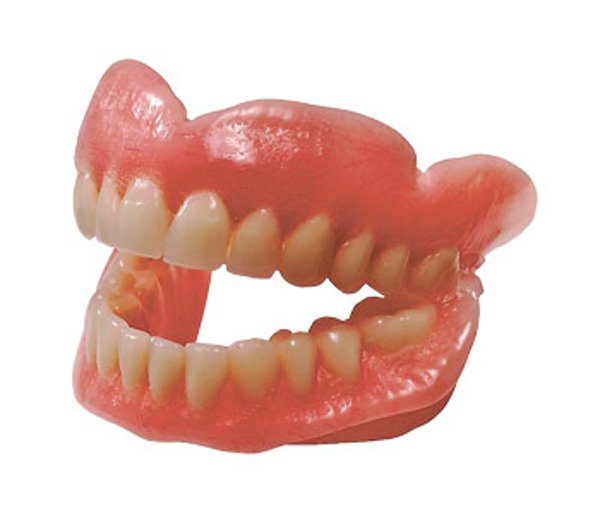 Если грызть  что-то  очень  твёрдое  или  сильно  ударить  по  зубу  можно его сломать
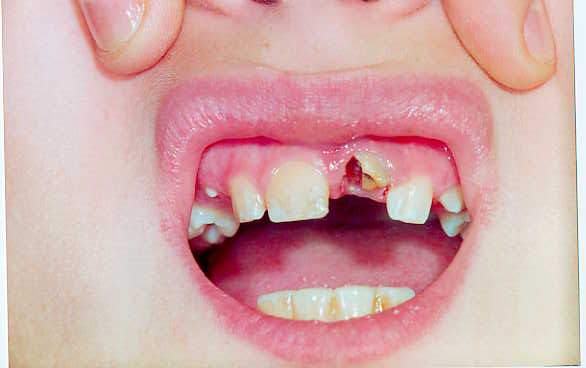 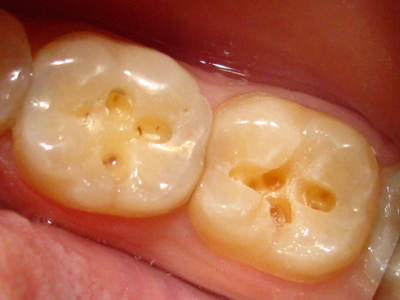 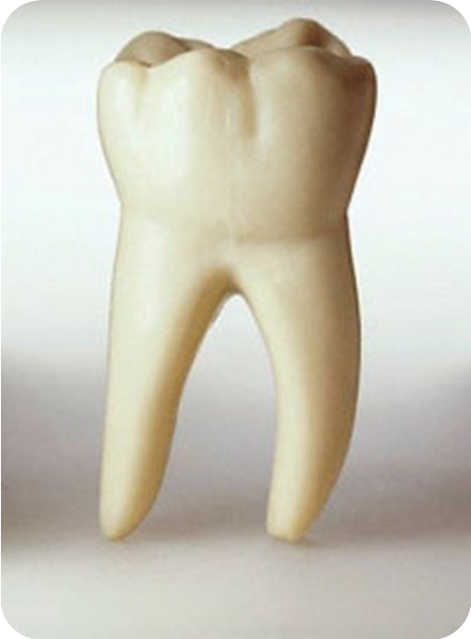 Наши  зубы  покрывает  белое  вещество – это  эмаль. Она  защищает   зубки.  Если  она  треснет, на  зубе  появляются  дырочки.  Зуб  начинает  портиться.
После  еды  остатки  пищи  застревают  между  зубами  и  начинают  размножаться  микробы, которые  разрушают  эмаль  зубов. Вот  что  происходит  с  зубами, если  их  не  чистить  каждый  день.
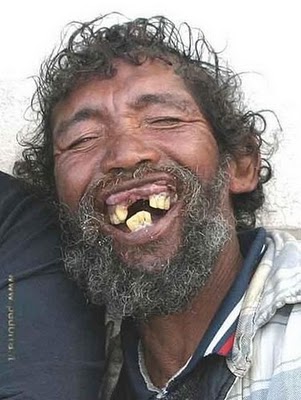 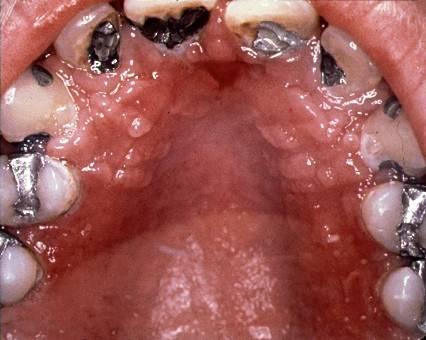 Каждое  утро  и  вечером  перед  сном  нужно  чистить  зубки  щёткой  и  зубной  пастой.
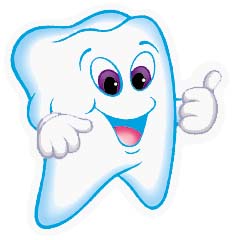 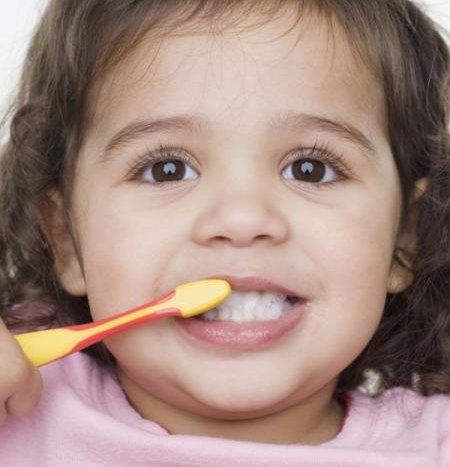 Как чистить зубы?
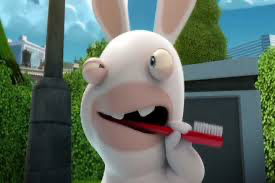 Чтобы иметь здоровые зубы и десны, их мало чистить. Зубы нужно чистить правильно. Существует множество методик по чистке зубов, которые отличаются характером движений зубной щеткой и последовательностью этих движений. Но все эти методики можно свести к нескольким общим правилам.
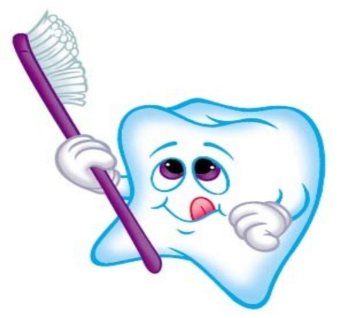 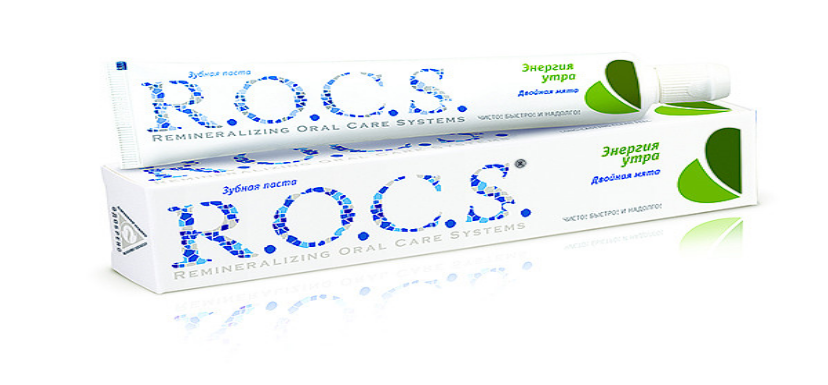 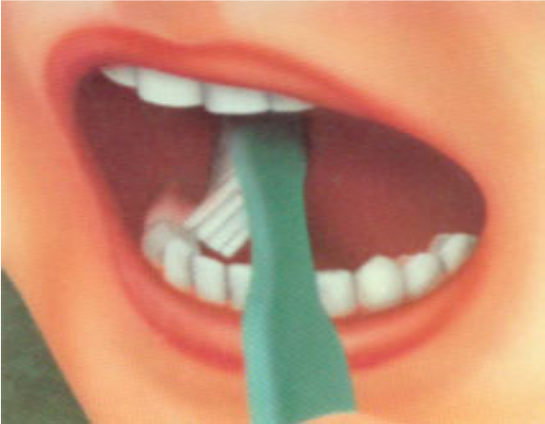 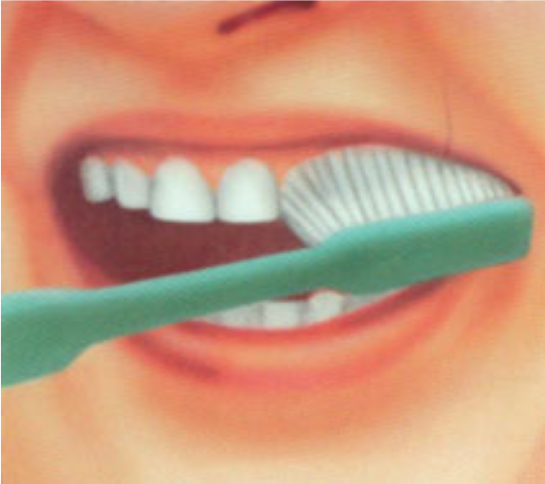 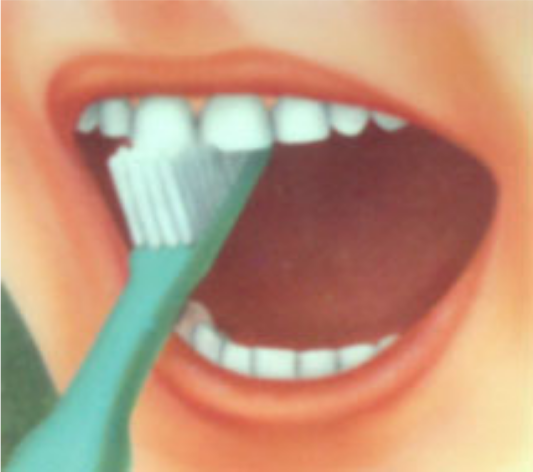 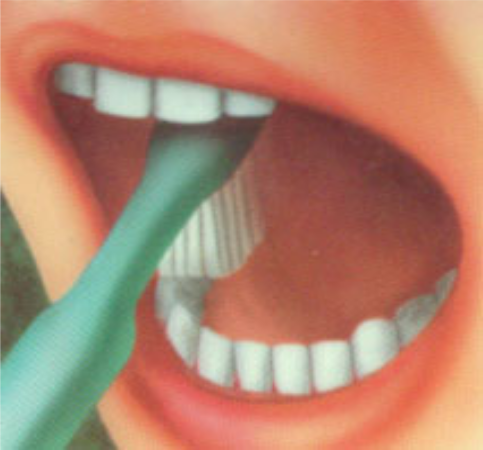 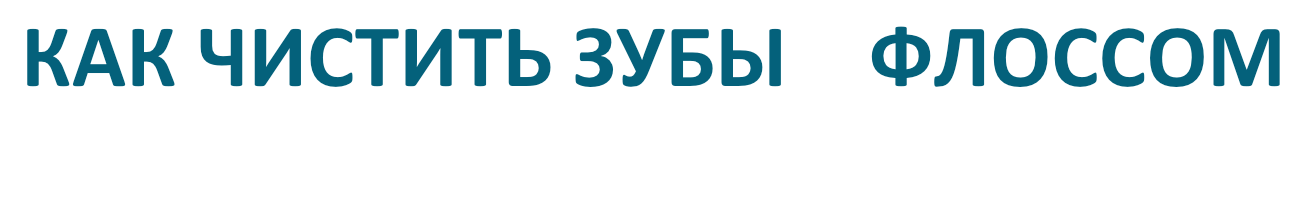 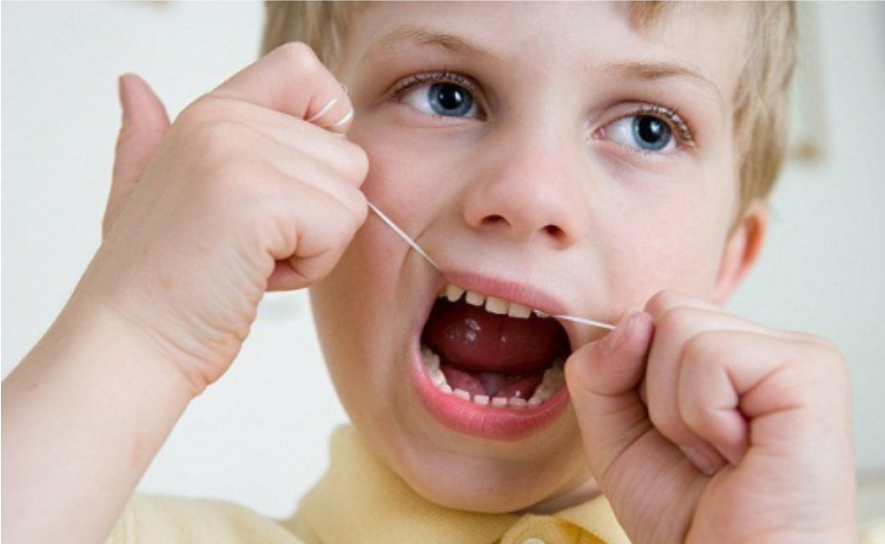 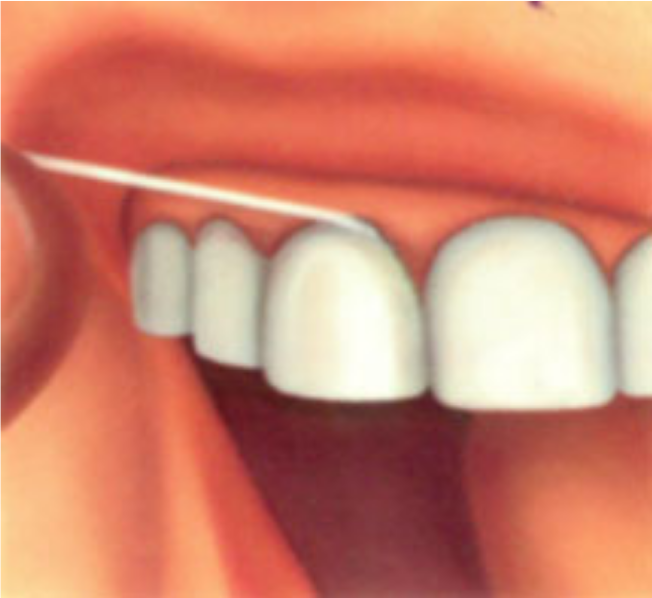 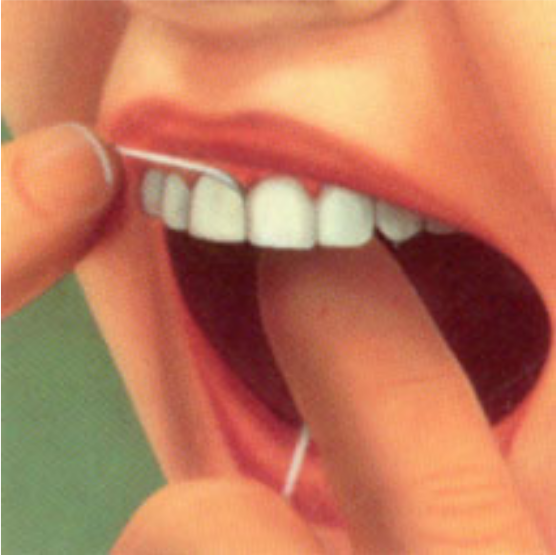 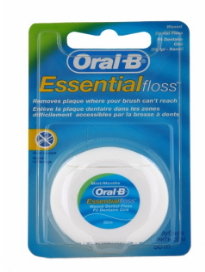 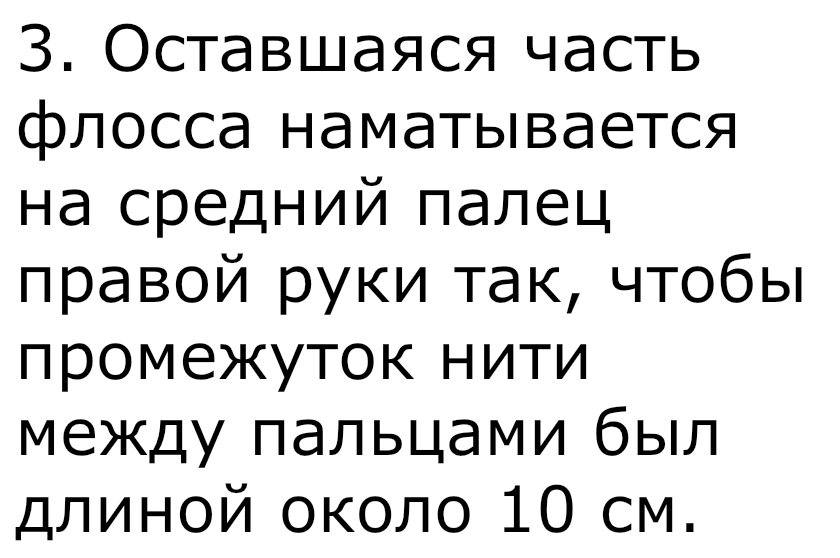 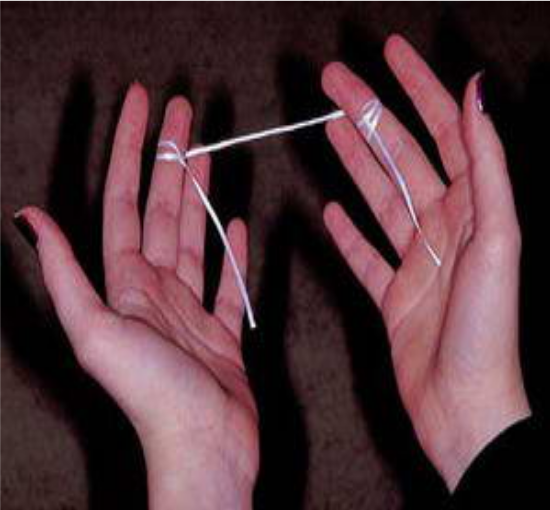 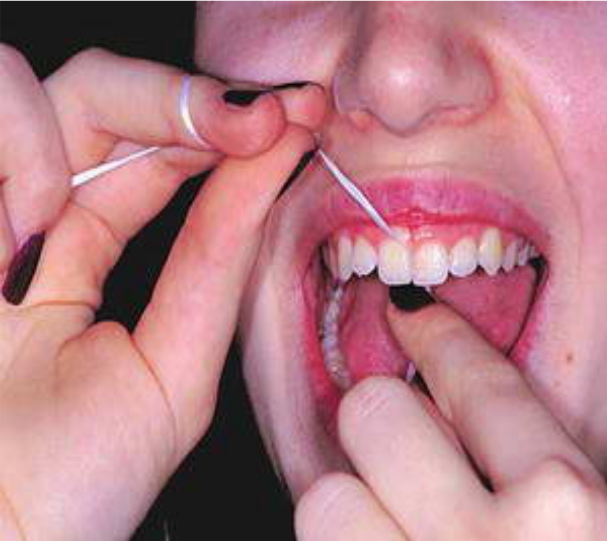 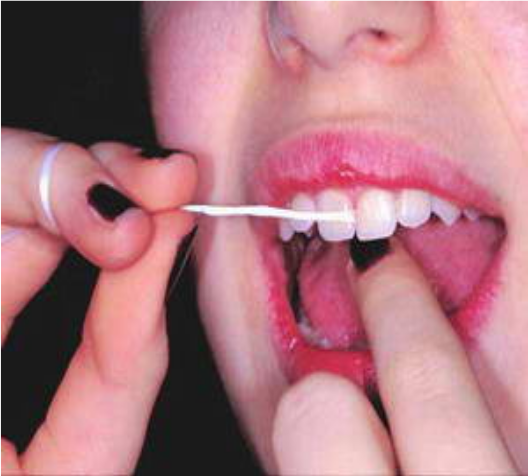 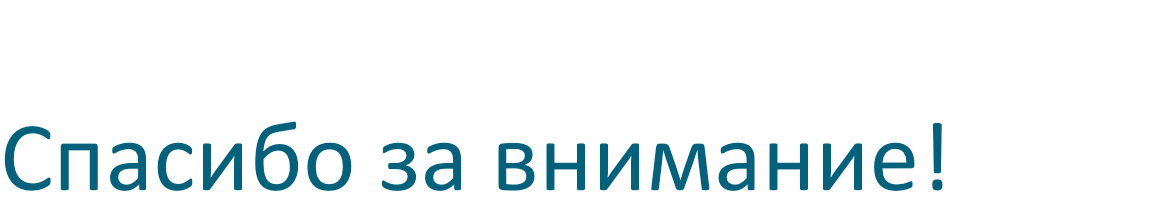